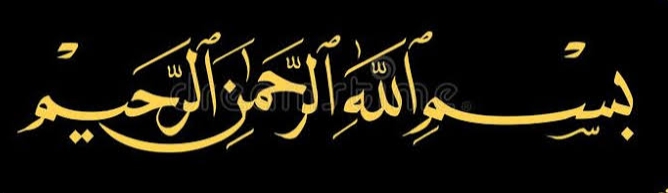 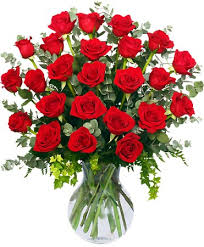 WELCOME 
To my 
English class
Teacher’s introduction
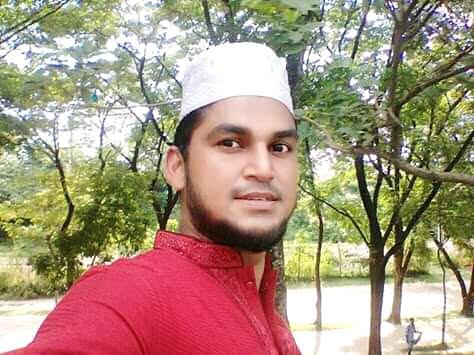 Md. Shafiul Alam
Assistant teacher
Bazitkhila Govt. Primary School,
Sherpur Sadar, Sherpur.
Mobile no: 01721082430
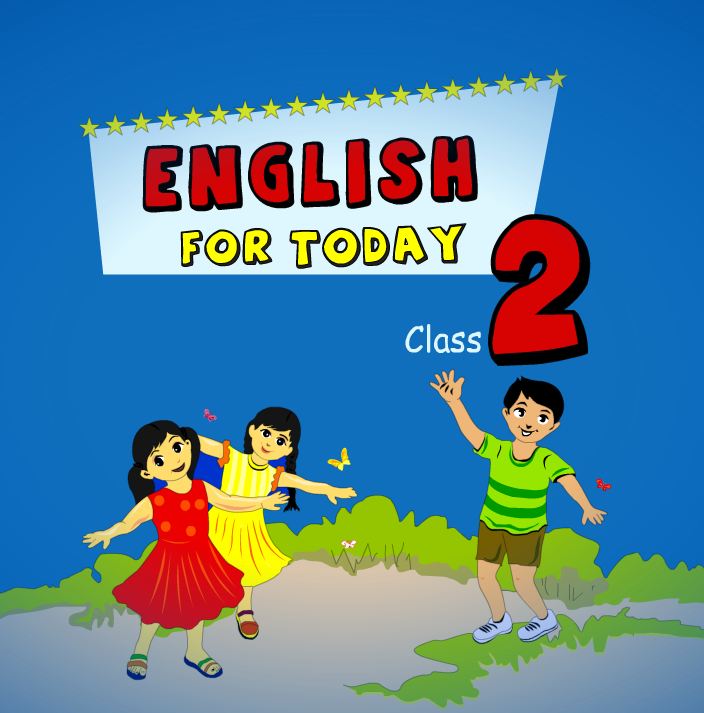 Alphabet   F f -- J j
Class : Two 
Subject : English
  Time : 30 minute
Unit		      		:  	02
Lessons		: 	4-6
Page		      	: 	05
Creat Emotion
By  hello song
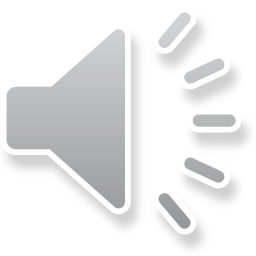 What can you see in this pictures?
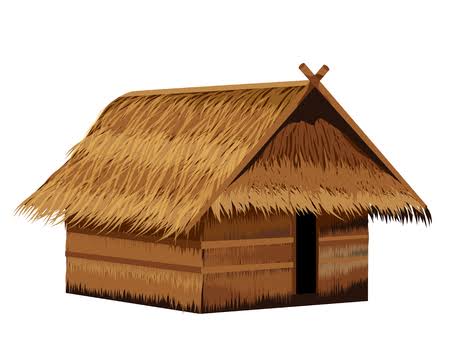 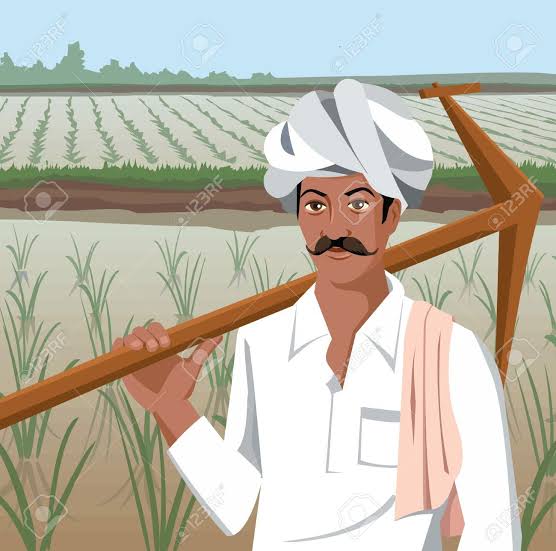 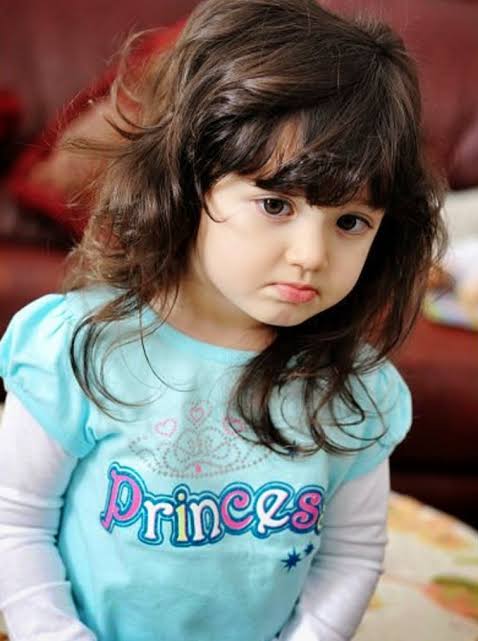 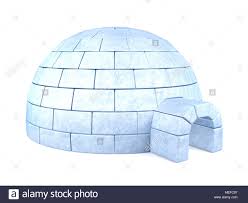 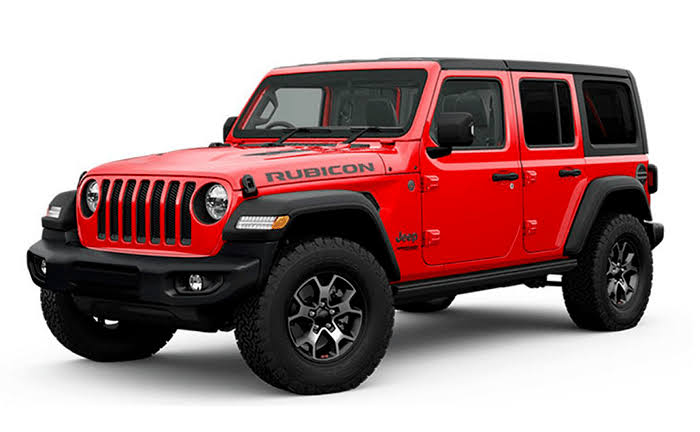 There are many kind of pictures.
Today’s lesson
Alphabet   F f -- J j
Unit	      			:   02 	
Lessons		: 	4-6
Page		       	:   05
Learning outcomes
At the end of the lesson students will be able to-
1.1.1    become familiar with English sounds by listening to common English 	  words.
1.1.2    say simple words and phrases with proper sounds and stress.
1.2.1    recognize and read the alphabet both small and capital (non-cursive).
1.3.1    recognize and read the name of objects having the same initial and 	  final sounds.
W.C.W
Look listen and say-
F f
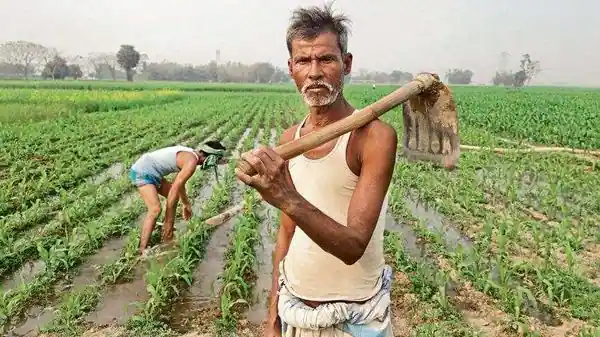 Farmer
W.C.W
Look listen and say-
G g
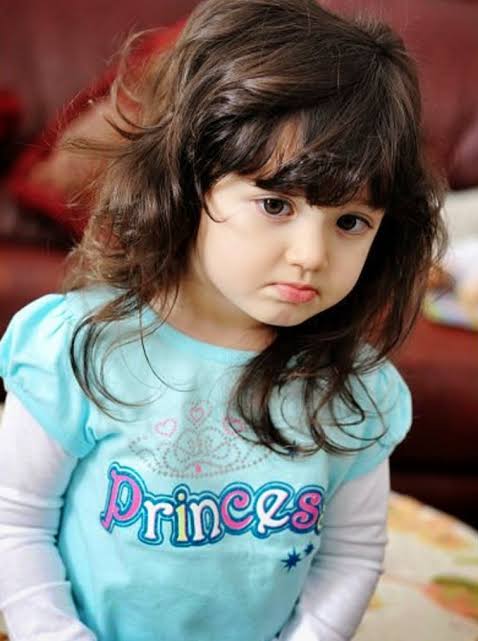 Girl
W.C.W
Look listen and say-
H h
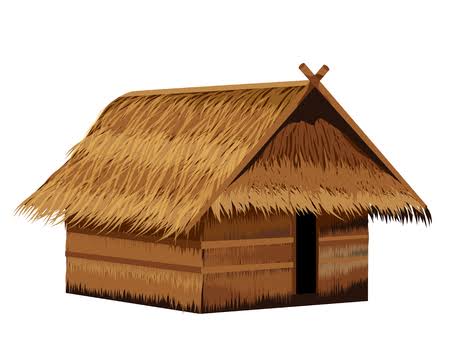 Hut
W.C.W
Look listen and say-
I i
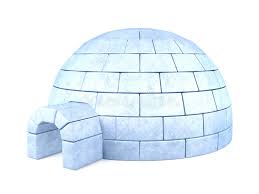 Igloo
W.C.W
Look listen and say-
J j
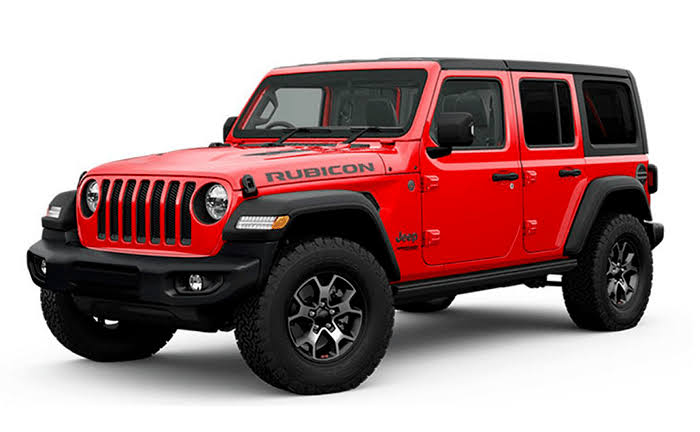 Jeep
wcw
Read and say. Trace and write-
igloo
farmer
hut
jeep
girl
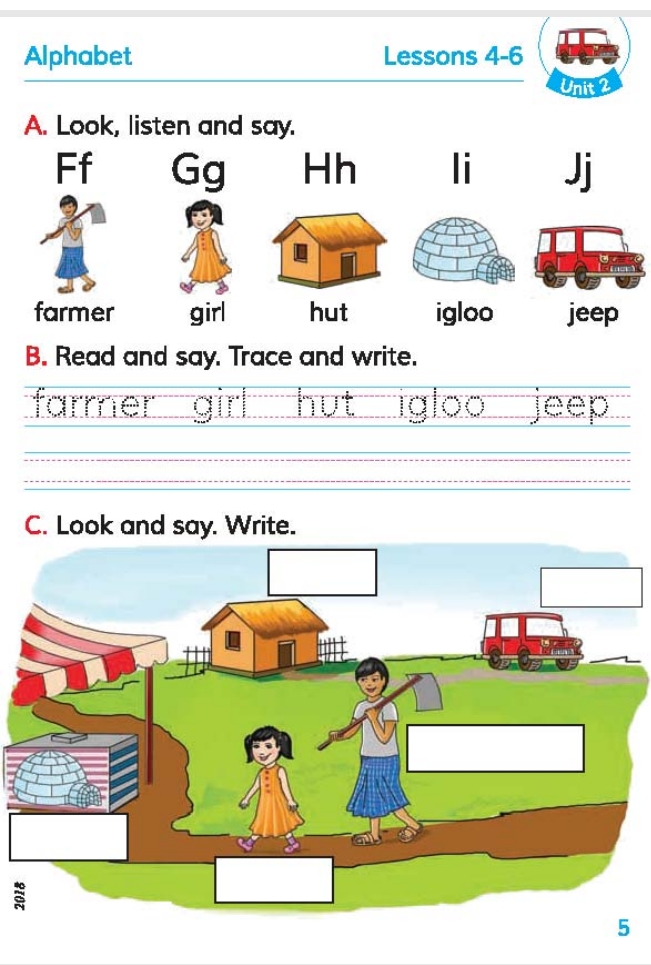 Open your EFT Book at page  no 05
Click the right letter
Evaluation
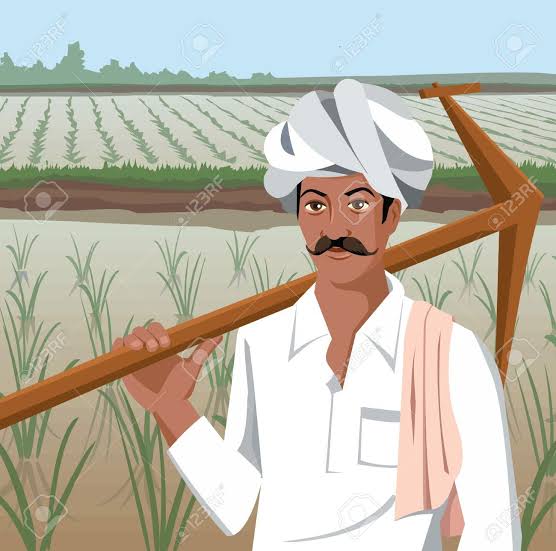 Farmer
P
S
R
F
Q
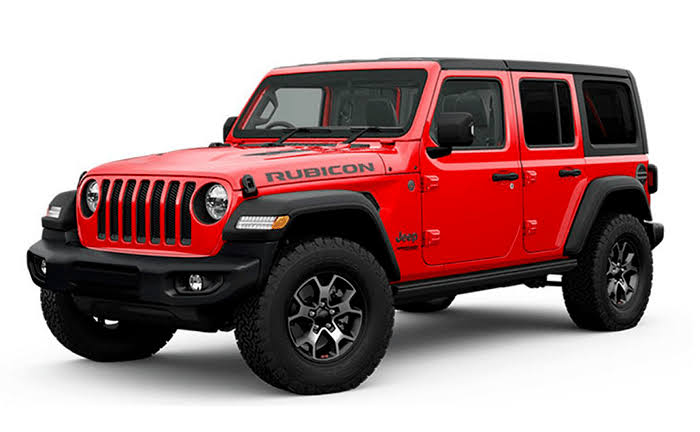 Jeep
S
J
Q
R
T
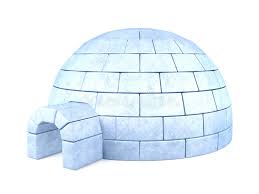 Igloo
R
I
S
T
P
Click the right letter
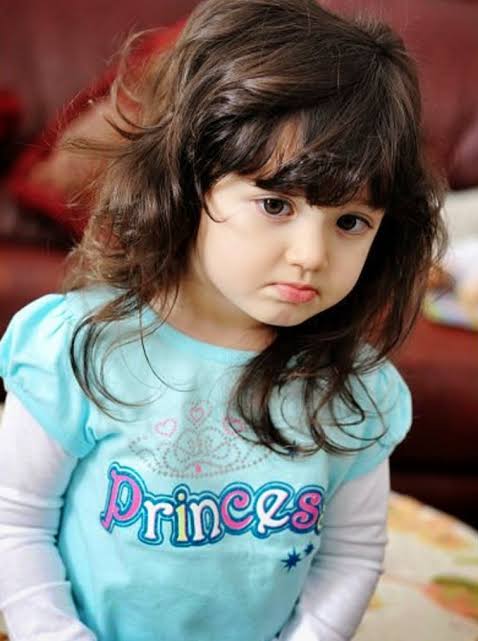 Girl
L
G
N
O
K
Evaluation
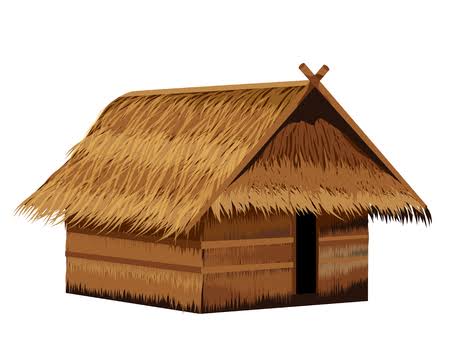 Hut
Q
H
P
R
T
Say read &  match
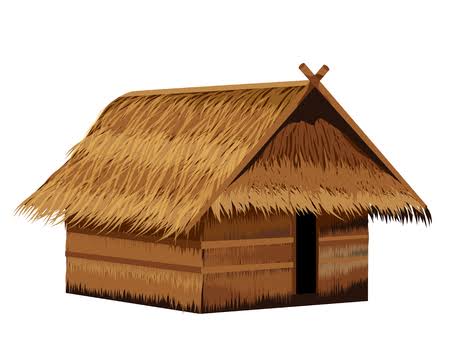 Igloo
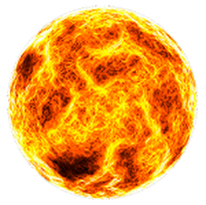 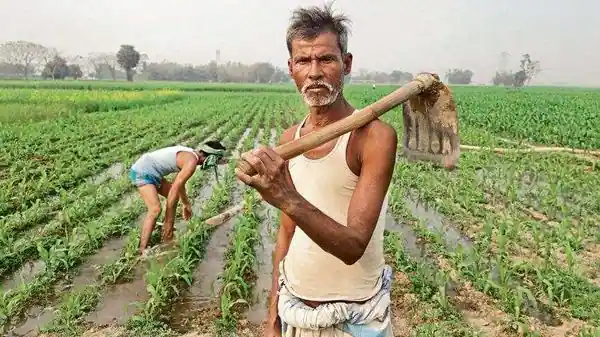 Hut
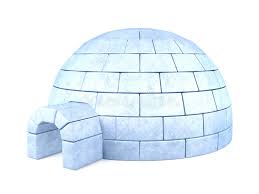 Jeep
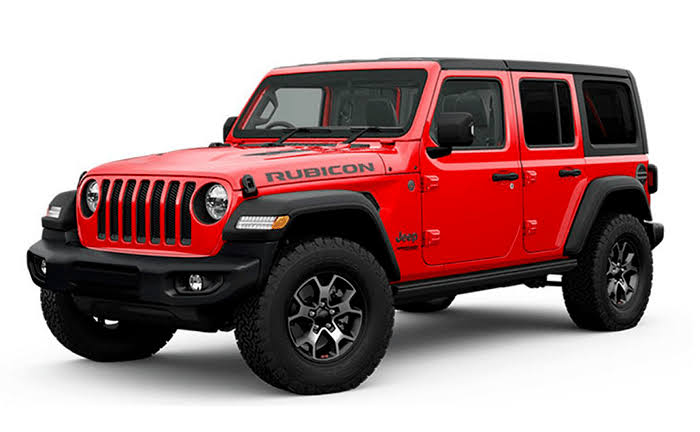 Farmer
Home Work
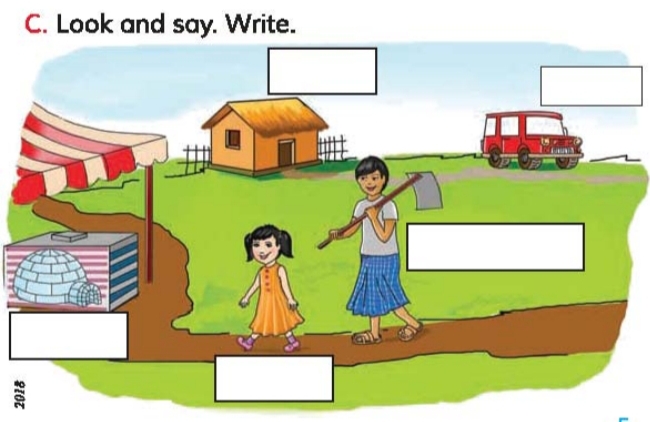 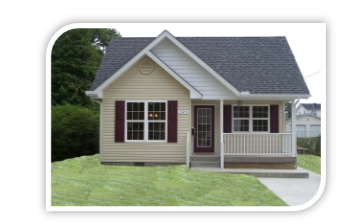 Fill in the box.
# Write F f ----J j with small & capital letter .
Goodbye song
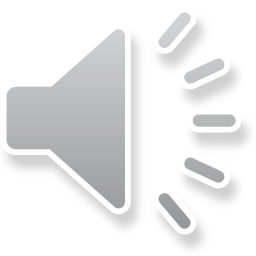 Thanks to all
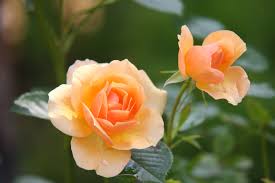